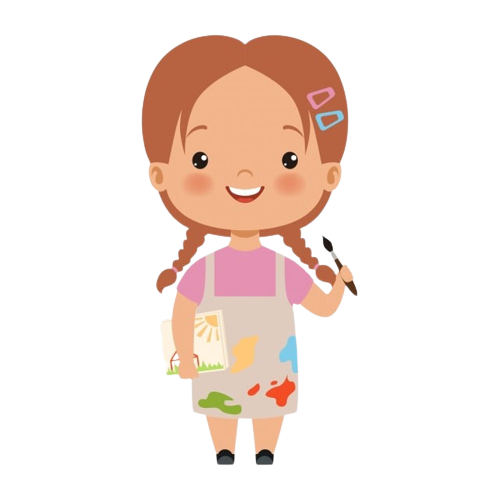 Bài 1: Rèn kĩ năng viết bài văn kể lại một chuyến đi (Tham quan một di tích lịch sử, văn hoá.)
Bài 1: Rèn kĩ năng viết bài văn kể lại một chuyến đi (Tham quan một di tích lịch sử, văn hoá.)
Trước khi viết
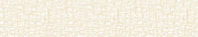 a. Lựa chọn đề tài
Em liệt kê một số chuyến tham quan di tích lịch sử, văn hóa mà mình từng tham gia, sau đó, chọn một chuyến đi đã để lại cho em ấn tượng sâu sắc nhất để lại.
Bài 1: Rèn kĩ năng viết bài văn kể lại một chuyến đi (Tham quan một di tích lịch sử, văn hoá.)
b. Tìm ý
Ví dụ: Viết bài văn kể lại một chuyến đi (tham quan một di tích lịch sử, văn hóa) đáng nhớ nhất.
Sau khi lựa chọn được chuyến tham quan di tích lịch sử, văn hóa làm đề tài cho bài viết, hãy tìm ý bằng cách trả lời các câu hỏi sau:
- Chuyến đi tham quan di tích lịch sử, văn hóa nào? Do ai tổ chức? Mục đích của chuyến tham quan là gì?
- Chuyến đi diễn ra như thế nào? (trên đường đi, lúc bắt đầu đến điểm tham quan, các hoạt động chính tiếp theo…).
- Khung cảnh của chuyến tham quan có gì nổi bật? (cảnh thiên nhiên, các công trình kiến trúc, những hiện vật được trưng bày ở khu di tích…)
- Em có cảm xúc, suy nghĩ gì về chuyến tham quan di tích lịch sử, văn hóa đó? (Nêu ấn tượng về chuyến đi, hiểu biết mới về văn hóa, lịch sử của đất nưỡ; tình cảm với quê hương…).
Bài 1: Rèn kĩ năng viết bài văn kể lại một chuyến đi (Tham quan một di tích lịch sử, văn hoá.)
Lập dàn ý
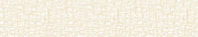 Bài 1: Rèn kĩ năng viết bài văn kể lại một chuyến đi (Tham quan một di tích lịch sử, văn hoá.)
2. Viết bài
Bám sát dàn ý để viết bài. Trong qua trình viết, em cần lưu ý:
- Các ý của bài viết đảm bảo phản ánh đúng trình tự thời gian của chuyến tham quan, ứng với từng điểm không gian khu di tích.
- Nêu được những hoạt động nổi bật khiến chuyến tham quan di tích lịch sử, văn hóa để lại ấn tượng, cảm xúc sâu đậm cho em.
- Ngôn ngữ bài viết cần sinh động, vừa kể chi tiết, cụ thể vừa thể hiện được cảm xúc, sử dụng các biện pháp tu từ như so sánh, điệp ngữ, các yếu tố miêu tả, biểu cảm… để tăng sức hấp dẫn cho bài viết.
Bài 1: Rèn kĩ năng viết bài văn kể lại một chuyến đi (Tham quan một di tích lịch sử, văn hoá.)
Đề bài: Kể về một chuyến đi, chuyến tham quan di tích lịch sử, văn hoá
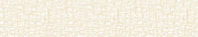 Bài viết tham khảo
Vào dịp 19 tháng 5 - ngày sinh nhật của Bác Hồ, bố mẹ đã cho em đến viếng lăng Bác. Chuyến đi đã giúp em có thêm nhiều kỉ niệm đáng nhớ và bài học bổ ích. Không chỉ vậy, em cũng có những giây phút vui vẻ cùng với bố mẹ.
Hôm trước, mẹ đã mua sắm và chuẩn bị đầy đủ các đồ dùng cần thiết cho chuyến đi. Sáng hôm sau, em thức dậy vào lúc sáu giờ sáng. Mọi người trong gia đình cùng nhau ăn sáng. Bố gọi xe taxi để đi đến lăng Bác.
Trên đường đi, em ngắm nhìn khung cảnh xung quanh. Khoảng hơn một tiếng là tới thủ đô Hà Nội. Đường phố ở đây thật đông đúc, tấp nập. Hai bên đường là những cửa hàng thật to lớn, đẹp đẽ. Đầu tiên, em sẽ được đến viếng lăng Bác. Đến nơi, em cảm thấy rất háo hức. Xung quanh lăng Bác, rất nhiều chú bộ đội mặc quân phục màu trắng đang đứng gác.
Rất nhiều người đang đứng xếp hàng để vào trong lắng. Em và bố mẹ cũng xếp vào dòng người đó. Khoảng mười lăm phút, em đã được vào trong lăng. Bên trong khá lạnh. Khi nhìn thấy Bác Hồ nằm đó, em vô cùng xúc động.
Bài 1: Rèn kĩ năng viết bài văn kể lại một chuyến đi (Tham quan một di tích lịch sử, văn hoá.)
Thật khó để diễn tả cảm xúc trong em lúc này. Khuôn mặt Bác thật hiền từ, rất giống với trong bức ảnh được treo trong lớp học. Chòm râu dài, mái tóc bạc phơ. Vầng trán cao và rộng. Bác nằm đó giống như chỉ đang ngủ vậy.
Ra ngoài lăng Bác, em được đến thăm nhà sàn - nơi Bác từng sống và làm việc và bảo tàng Hồ Chí Minh - nơi trưng bày những hiện vật, tư liệu về cuộc đời của Bác. Tại đây, em được nghe nhiều câu chuyện kể về Bác. Giọng kể của chị hướng dẫn viên khiến câu chuyện càng thêm xúc động hơn. Nghe xong, em càng thêm cảm phục và yêu mến Bác Hồ. Em và bố mẹ đã chụp nhiều bức ảnh kỉ niệm ở lăng Bác.
Em cảm thấy chuyến tham quan này thật ý nghĩa. Em đã hiểu thêm nhiều về Bác Hồ - vị lãnh tụ kính yêu của dân tộc Việt Nam.
Bài 1: Rèn kĩ năng viết bài văn kể lại một chuyến đi (Tham quan một di tích lịch sử, văn hoá.)
Đề bài: Kể về một chuyến đi, chuyến tham quan di tích lịch sử, văn hoá
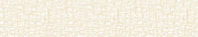 Bài viết tham khảo 2
Cuối tuần, em đã có một chuyến đi chơi rất vui vẻ cùng với các bạn trong câu lạc bộ bơi lội. Địa điểm tham quan của chúng em là “Bảo tàng Dân tộc học Việt Nam”.
Cả nhóm hẹn nhau ở trước cổng trường, sau đó đi bộ ra bến xe buýt cách đó không xa. Chúng em đi xe mất khoảng một tiếng. Đến nơi, bạn Hòa đi mua vé, rồi cả nhóm cùng vào tham quan từng khu vực.
Bảo tàng được chia làm ba khu trưng bày chính: tòa nhà Trống Đồng, khu trưng bày ngoài trời (Vườn Kiến trúc) và tòa Cánh diều (khu trưng bày Đông Nam Á). Đầu tiên, chúng em đến thăm khu vực tòa nhà Trống Đồng. Đây là nơi trưng bày, giới thiệu bản sắc năm mươi tư dân tộc. Ở đây có rất nhiều hiện vật, thước phim và hình ảnh miêu tả đời sống sinh hoạt, trang phục, y phục, nông cụ và tôn giáo tín ngưỡng cũng như các tục lệ của các đồng bào dân tộc ở Việt Nam.
Bài 1: Rèn kĩ năng viết bài văn kể lại một chuyến đi (Tham quan một di tích lịch sử, văn hoá.)
Ra khỏi tòa nhà Trống Đồng là khu trưng bày ngoài trời. Nơi đây có rất nhiều ngôi nhà của các đồng bào dân tộc như nhà rông của người Ba-na, nhà sàn dài của người Ê-đê, nhà sàn của người Tày, nhà nửa sàn nửa đất của người Dao, nhà trệt lợp ván pơmu của người H'mông, nhà ngói của người Việt, nhà sàn thấp của người Chăm, nhà trình tường của người Hà Nhì, nhà mồ tập thể của người Giarai và nhà mồ cá nhân của người Cơtu… Ai cũng tỏ ra thích thú và còn chụp được rất nhiều bức ảnh đẹp. Buổi trưa, cả nhóm vừa ăn uống, vừa trò chuyện rất vui vẻ.
Điểm đến cuối cùng là khu trưng bày Đông Nam Á. Tòa nhà này gồm có bốn tầng được mô phỏng theo hình Cánh diều. Nơi đây thường trưng bày về các văn hóa ngoài Việt Nam (Văn hóa Đông Nam Á, Tranh kính Indonesia, Một thoáng châu Á và Vòng quanh thế giới)... Nhờ đó, em cũng hiểu thêm về văn hóa của các nước thuộc khu vực Đông Nam Á.
Chuyến đi đã kết thúc. Nhưng em cảm thấy rất vui vẻ và hạnh phúc. Em đã có thêm nhiều kiến thức, cũng như hiểu hơn về những người bạn của mình.
Bài 1: Rèn kĩ năng viết bài văn kể lại một chuyến đi (Tham quan một di tích lịch sử, văn hoá.)
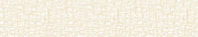 3. Chỉnh sửa bài viết
Sau khi hoàn thành bài viết, rà soát và chỉnh sửa theo gợi ý sau:
- Nếu bài viết chưa giới thiệu rõ về chuyến tham quan, cần viết cụ thể hơn.
- Nếu bài viết nêu chưa đầy đủ các hoạt động chính theo trình tự thời gian thì bổ sung và sắp xếp lại.
- Nếu việc kể, tả chưa làm nổi bật được đặc điểm của khu di tích và ấn tượng của người viết thì hình dung lại để viết thêm.
- Nếu bài viết chưa nêu rõ suy nghĩ, cảm xúc về chuyến đi thì bổ sung.
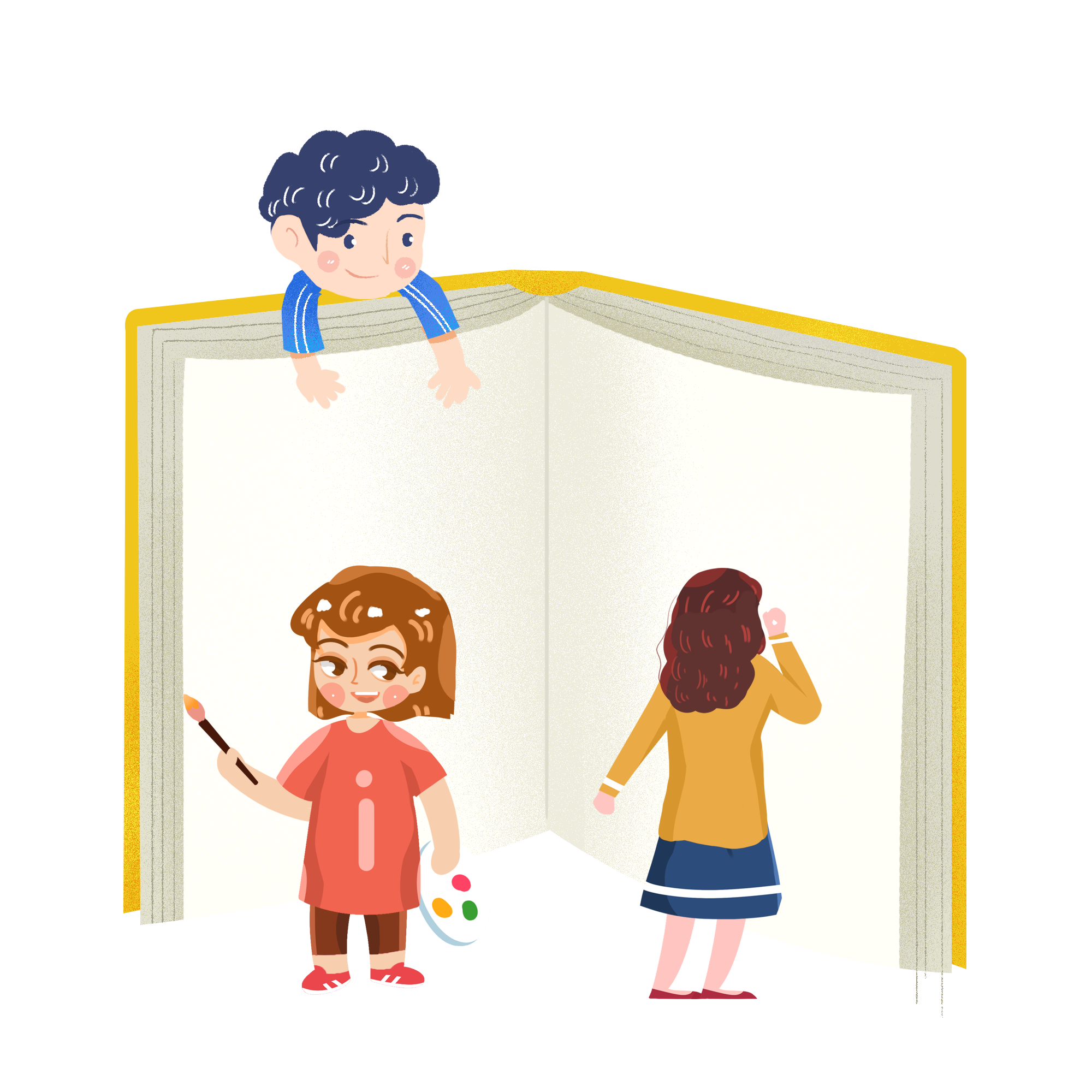 Cảm ơn các em
Chúc các em một ngày thật vui